Programa Volver a Empezar
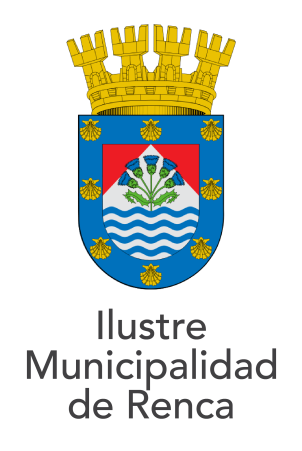 ASPECTOS CLAVES PARA LA REINSERCIÓN SOCIAL EN EL ÁMBITO JURÍDICO
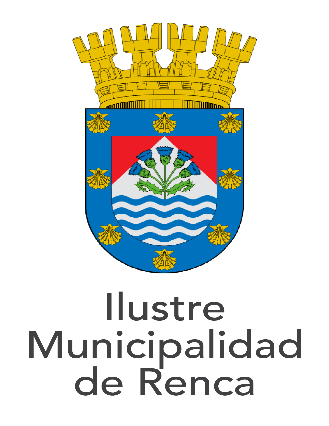 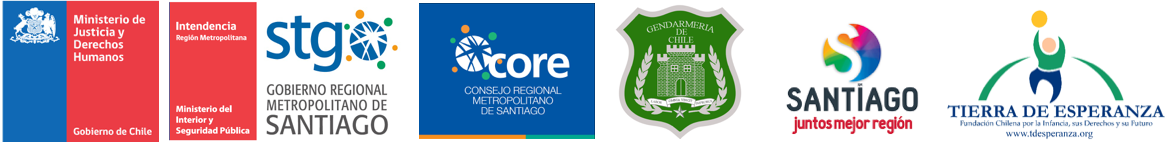 Relevancia de la temática
-El ámbito jurídico es uno de los ejes del Programa Volver a Empezar, entendiendo que el perfil de usuario que se atiende, mantiene la necesidad de vinculación a dispositivos de la red y asesoría constante respecto a ésta área.
-Compromiso con el enfoque de derechos humanos.
-Heterogeneidad de necesidades de atención (Vecinos que ya han cumplido sus condenas y necesitan asesoría en omisión/eliminación de antecedentes-Causas pendientes- Obtención de licencias-Presencia de alguna necesidad jurídica, sea este en el ámbito  de los derechos humanos, civil, administrativo(en el caso de los migrantes), familiar, laboral, etc. 
-Desconocimiento acerca de situación procesal y cumplimiento de condenas
-Desconocimiento acerca de procesos formales para omitir o eliminar antecedentes penales
-Escaso conocimiento de la red de servicios 
-Estigmatización y bajas oportunidades al mantener antecedentes penales.
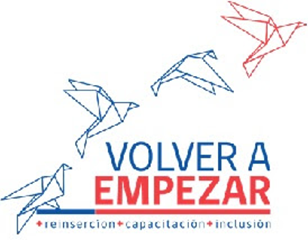 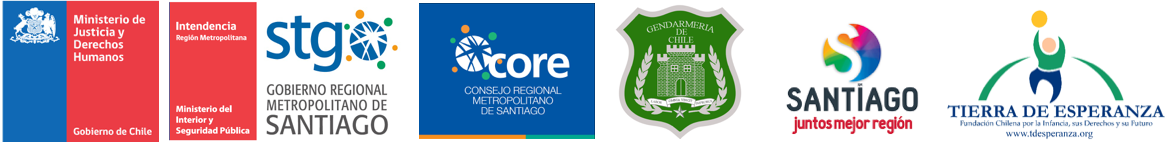 Realidad Comunal
Dentro del periodo de implementación del Programa Volver a Empezar de la Comuna de Renca, hasta Enero de 2019, se había atendido a un total de 146 personas aproximadamente, de las cuales 31 eran usuarios de primera línea, 50 vinculados a Gendarmería, y 65 personas por demanda espontanea o derivados de algún dispositivo municipal. 

De estos, se da cuenta que gran número de los vecinos requería apoyo en el área judicial, ya sea por cumplimiento de condena pendiente, omisión/eliminación de antecedentes penales, causas antiguas entre otras necesidades.
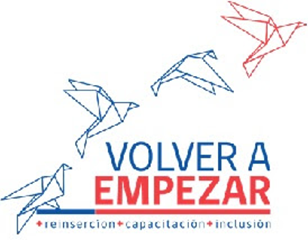 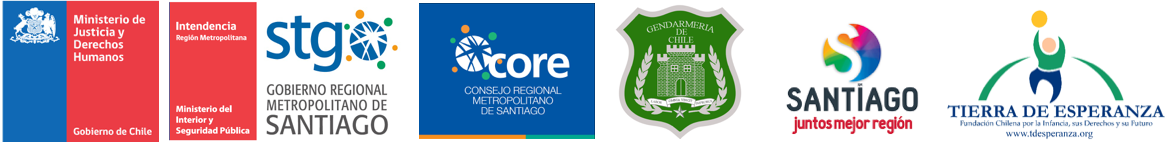 Dificultades en la práctica
Municipales: 

-Ausencia de red de apoyo Municipal para la asesoría jurídica penal para los vecinos que presentan antecedentes penales.

-Escases de Programas de asesoría jurídica/desconocimiento o lejanía territorial de los mismos. 

-Falta de conocimiento técnico a nivel de reinserción social judicial en redes municipales u otras.

-Escasa vinculación entre municipios y GENCHI/ Tribunales.

-Discrecionalidad en las Direcciones de Tránsito para entregar licencias de conducir y falta de información.
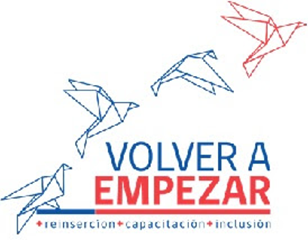 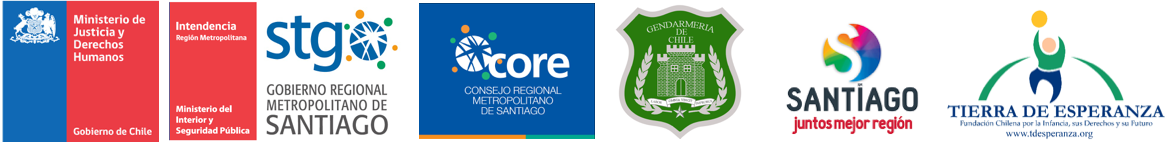 Dificultades en la practica:
Generales: 

-Causas antiguas (Obtención de certificados de cumplimiento de condena).

-Demora en obtención de certificados e información poco clara en portales judiciales u otros.

-Condenas en proceso de cumplimiento (Dificultad para medio abierto).

-Escasa coordinación entre las instituciones vinculadas a los trámites de omisión y eliminación de antecedentes penales: Gendarmería de Chile, Registro Civil, Tribunales de Justicia y Defensoría Penal Pública.

-Los elementos legales que regulan los trámites de omisión y eliminación de antecedentes penales son antiguos y requieren actualización.
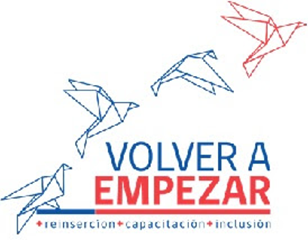 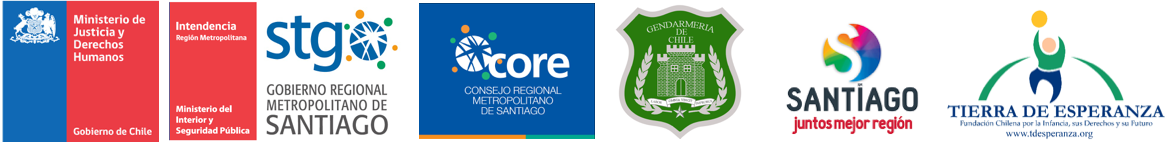 Claves del Trabajo Intersectorial
-Acceso a información jurídica (mediante plataforma PJUD, Registro civil y GENCHI);

-Vinculo entre GENCHI y Programa VAE (Especialmente por parte de CAIS);

-Conocimiento por parte de los equipos comunales acerca de la temática;

-Coordinación con redes de asesoría jurídica.
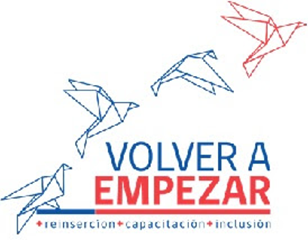 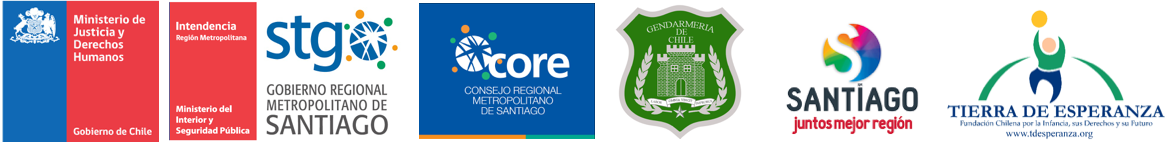 Redes de Asesoría Jurídica
Municipio:

DIDECO: Apoyo en subsidio para emisión de carnet y certificado de antecedentes.

Departamento Jurídico(los municipios que lo poseen): Asesoría Jurídica gratuita.


Comunal:

-Registro Civil: Emisión de Certificado de Antecedentes y Clave Única.

-Clínica Jurídica Universidad del Desarrollo(Renca): Causas Civiles.

-Corporación de Asistencia Judicial Renca : Causas de Familia y Causas Civiles.
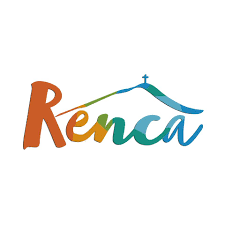 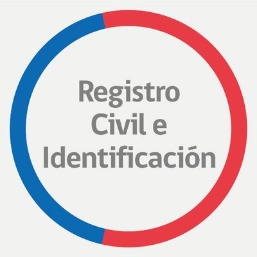 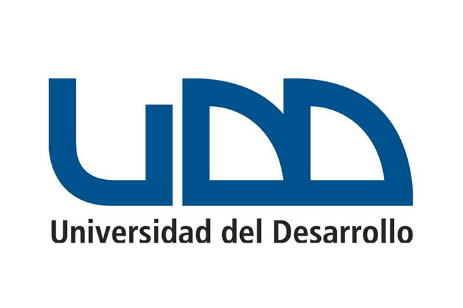 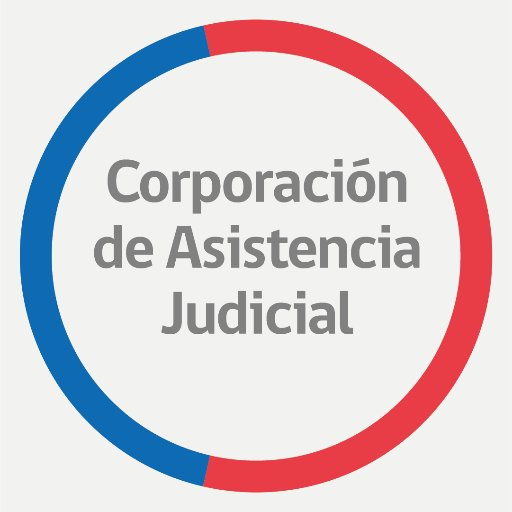 Redes de Asesoría Jurídica
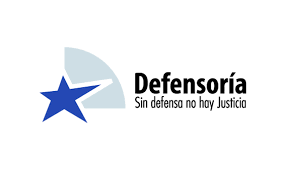 Regionales:

-Defensoría Publica

-Corporación Asistencia Judicial Penal (causas antiguas)

-CRS – Centros de Reinserción Social

-CAIS - Centros de Apoyo para la Integración Social

-Tribunales/Juzgados responsables

-ONG 81 Razones

Instituto Nacional Derechos Humanos

ONG Migramigos (Regularización de documentos de identificación, penal)

- INCAMI (Regularización de documentos, redes laborales)
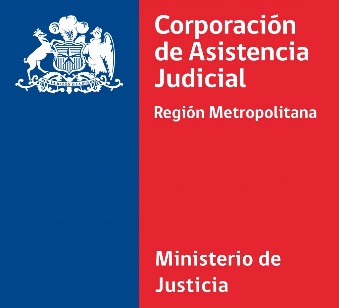 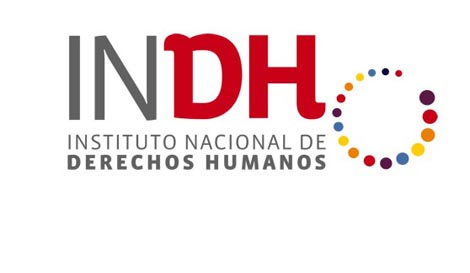 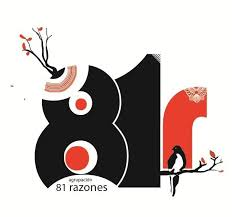 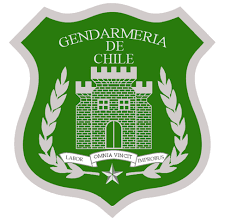 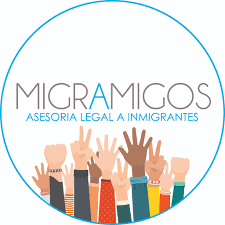 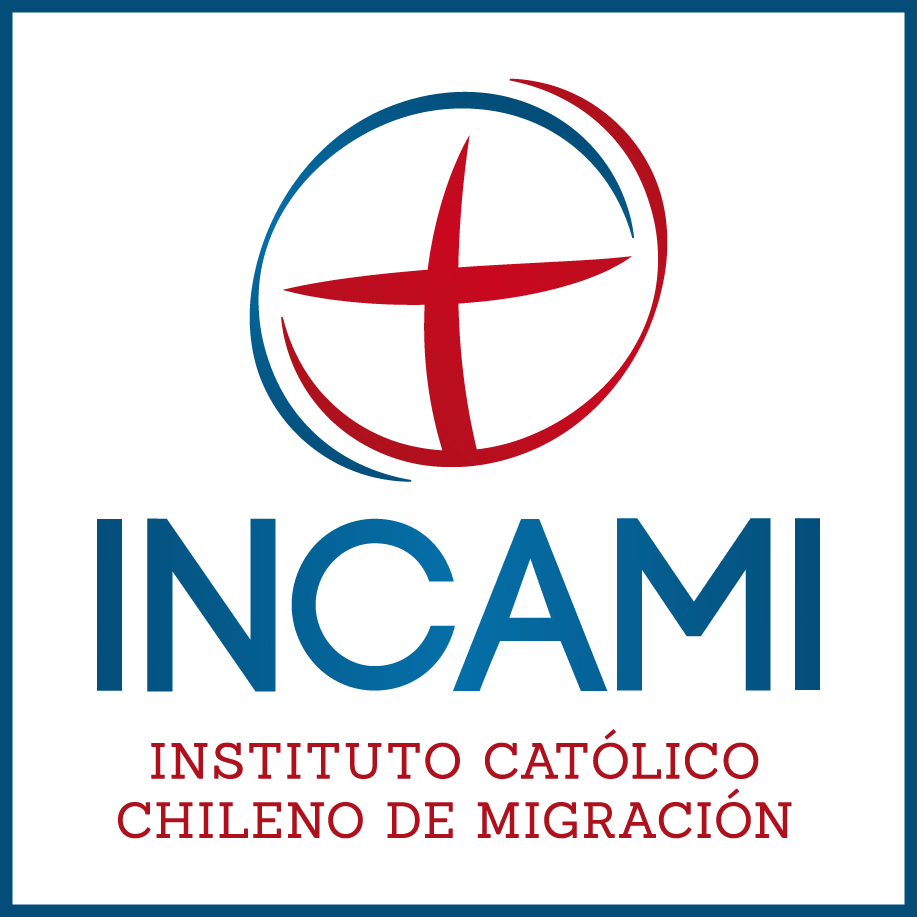 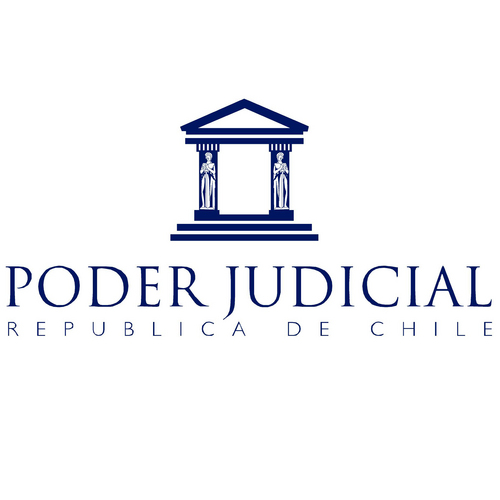 Lecciones desde la Gestión en Renca
Actualmente en la comuna de Renca no existe ningún programa o componente especifico, que pueda apoyar a las personas que presentan antecedentes penales en el área jurídica.

 A la vez que se percibe un enorme desconocimiento por parte de la población en relación a la posibilidad de omitir/eliminar los antecedentes penales, lo que debería ser mayormente informado y expuesto por ejemplo por dispositivos de Gendarmería, entendiendo la responsabilidad que tienen en por la promoción de la Reinserción Social de los penados (se visualizan confusiones por parte de los usuarios de los procesos de omisión y eliminación de antecedentes).

Desde el Programa, no se contempló la necesidad de apoyo directo de ningún abogado, lo que dificulta el proceso de orientación en las comunas donde no se cuenta con apoyo jurídico municipal hacia los vecinos. Los equipos comunales han intentado sistemáticamente apoyar en algunos ámbitos pero también hay que considerar que se entregan informaciones diferentes entre las distintas instituciones de la red. 

Dentro del Programa, los profesionales fueron construyendo un conocimiento situado acerca del apoyo en el ámbito judicial, lo que se logró también desde las interacciones de los distintos profesionales del VAE y el compartir las redes de apoyo. Sin perjuicio de lo anterior, es importante poder generar mayor apertura desde los Municipios y la sociedad en general, acerca de ésta temática.
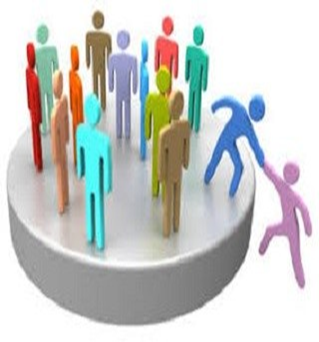 Recomendaciones:
-Mejorar la vinculación entre Municipios e instituciones de la red que puedan brindar asesoría jurídica en ámbito penal, pero también civil, familiar y laboral.
-Establecer una relación más estrecha entre los Municipios y Subsistemas de Gendarmería 
-Mayor coordinación entre instituciones de la red de atención jurídica de manera de facilitar los procesos de apoyo a los usuarios. 
-Mayor interés y concientización respecto a la temática, apertura de programas de asesoría jurídica general o capacitación de funcionarios en el área. (Visualizándolo como un derecho)
-Si se financian nuevos programas de reinserción, los equipos deberían contar con la incorporación de un abogado que facilite la orientación jurídica general de los vecinos. 
-Se debería evaluar la omisión de antecedentes penales como libertos condicionales.
- Sensibilización en general en torno a la temática de reinserción social hacia la sociedad civil, privados, comunidad y del mismo sistema.
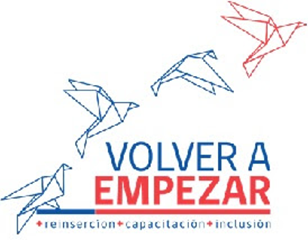 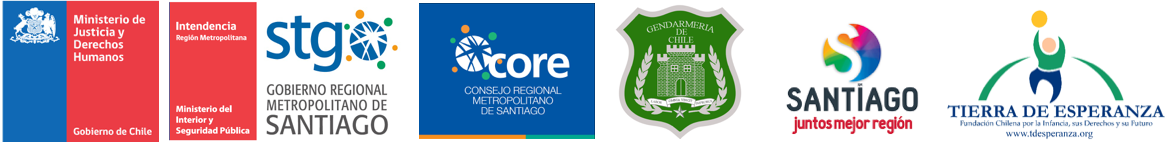 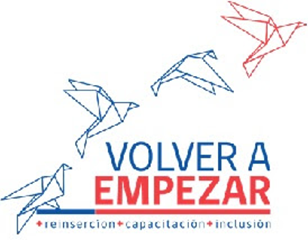 Catalina Díaz  y Marina Lage
Equipo Comunal de Renca


E-mail: vaerenca @gmail.com - Teléfono: +56 226856760 / +56 9 58134565
Departamento de Desarrollo Económico Local  - Municipalidad de Renca
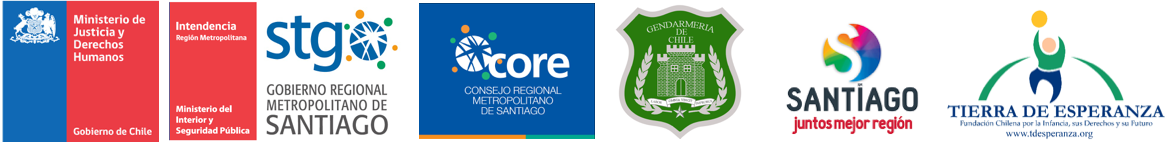